Unggul, Kreatif, Inovatif
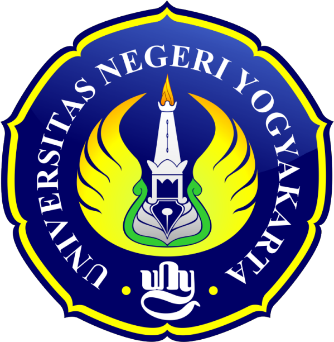 PMB UNY TAHUN 2019DALAM ANGKA
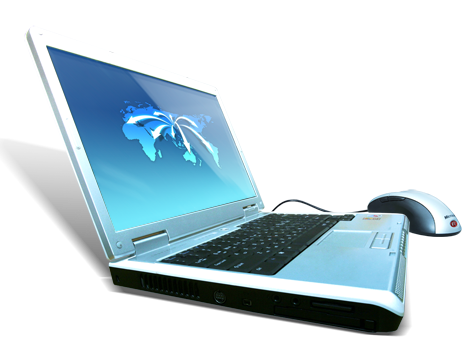 Takwa, Mandiri, Cendekia
59 Prodi 1.516
DT
30%
POLA/JALUR PMB UNY 2019

PROGRAM SARJANA & SARJANA TERAPAN  (D-IV)
Berdasar Nilai Rapor & Prestasi Akademik lain
SNMPTN       S1
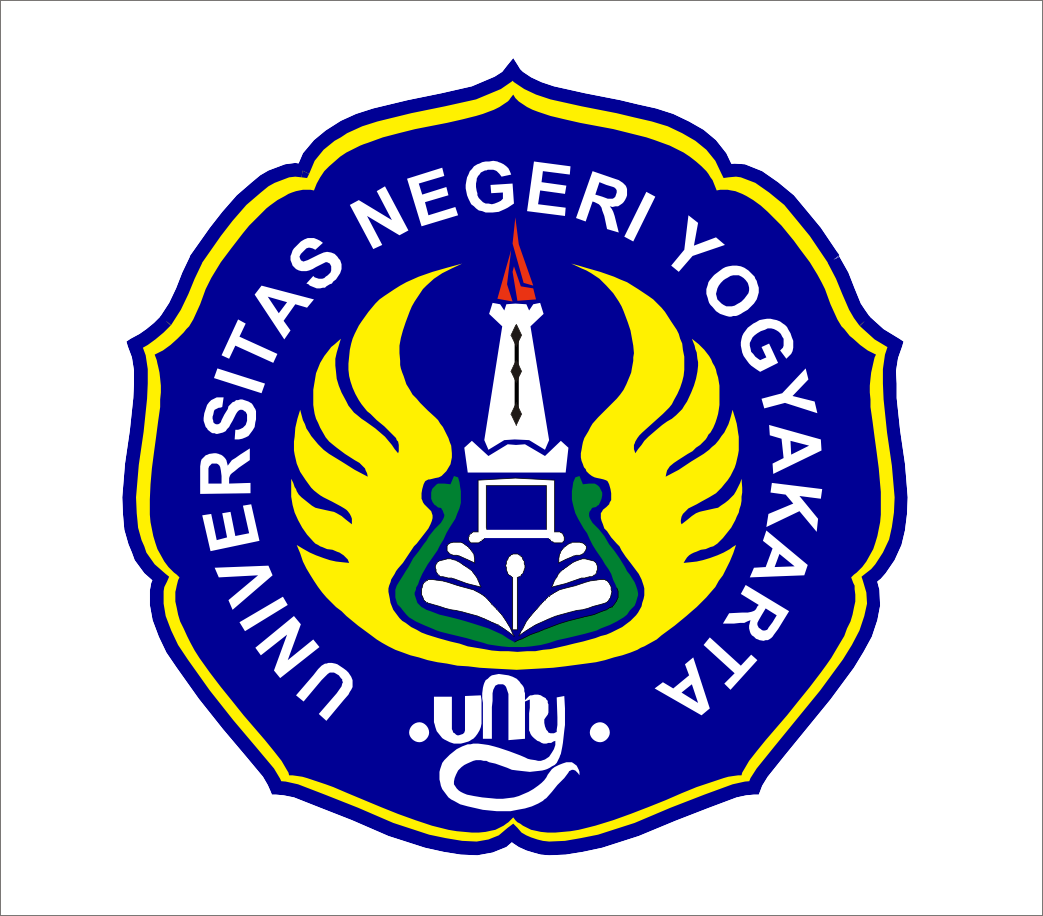 60 Prodi
2.048
DT
40%
Menggunakan skor UTBK
SBMPTN       S1
DT
30%
60 Prodi 1.526
SELEKSI MANDIRI
Sarjana 
(SM S1)
SM S1 – Prestasi Akademik
SM S1 – Prestasi Unggul
SM S1 – UTBK
SM S1 – Kerja Sama
11 Prodi 560
DT
100%
SM D-IV – Prestasi
SELEKSI MANDIRI Sarjana Terapan (SM D-IV)



Multi Entry & Multi Exit
SM D-IV – UTBK
SM D-IV – CBT
UNY WAE
SM D-IV – Kerja Sama
SM D-IV – Alih Jenjang (AJ)
DT 100%
@ Prodi
25
POLA/JALUR PMB UNY 2019

PROGRAM PASCA SARJANA
(S2 & S3)
DT
1.080
30 Prodi
SM PPs Portofolio Jalur Kuliah (by Course)
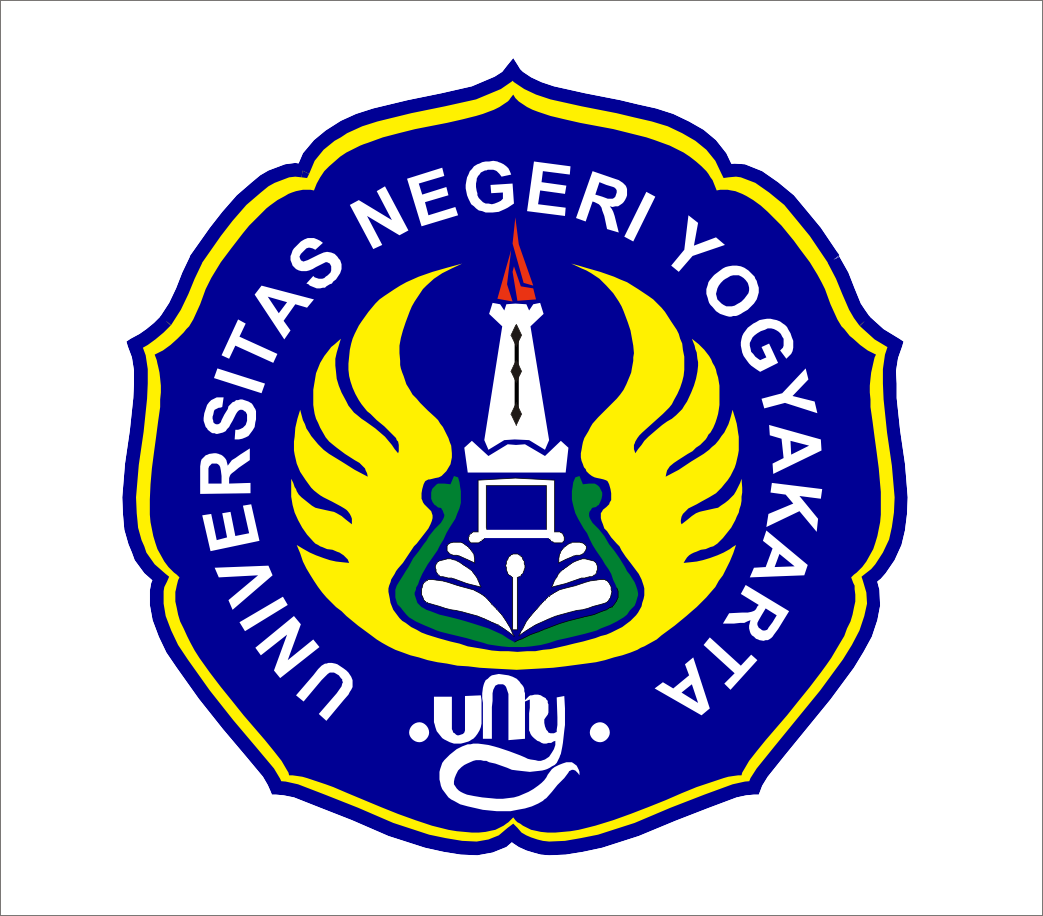 MAGISTER

(S2)
SM PPs CBT
SM PPs Kerja Sama
7 Prodi
DT
135
SM PPs Portofolio Jalur Kuliah (by Course)
DOKTOR

(S3)
SM PPs Portofolio Jalur Penelitian (by Research)
SM PPs CBT
UNY WAE
SM PPs Kerja Sama
Unggul, Kreatif, Inovatif
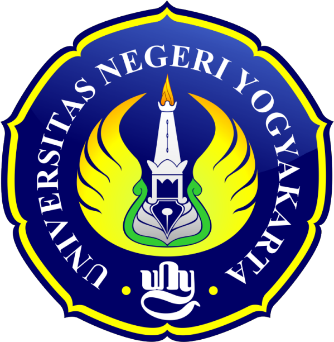 SNMPTN
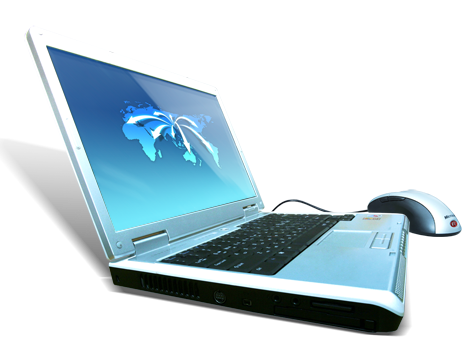 Takwa, Mandiri, Cendekia
Unggul, Kreatif, Inovatif
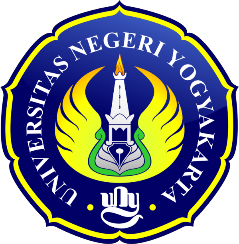 RIWAYAT SNMPTN
Takwa, Mandiri, Cendekia
Unggul, Kreatif, Inovatif
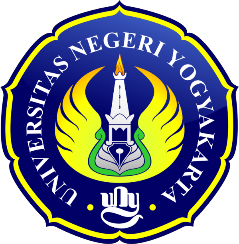 5 PRODI KEKETATAN TERTINGGISNMPTN
#1 MANAJEMEN 
( FE)
1 : 52
#2 PSIKOLOGI
(FIP)
1 : 48
#3 AKUNTANSI
(FE)
1 : 45
#4 P.T. INFORMATIKA 
(FT)
1 : 40
#5 T. INFORMASI 
(FT)
1 : 37
Takwa, Mandiri, Cendekia
Unggul, Kreatif, Inovatif
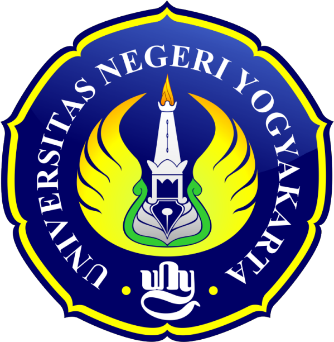 SBMPTN
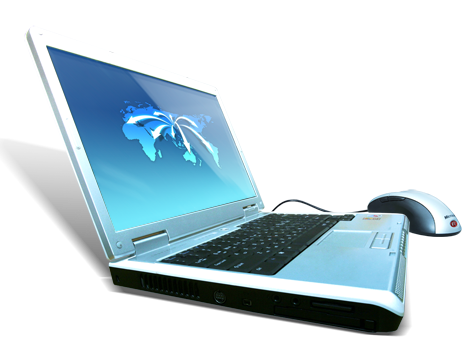 Takwa, Mandiri, Cendekia
Unggul, Kreatif, Inovatif
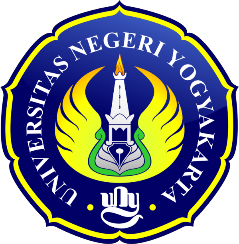 RIWAYAT SBMPTN
Takwa, Mandiri, Cendekia
Unggul, Kreatif, Inovatif
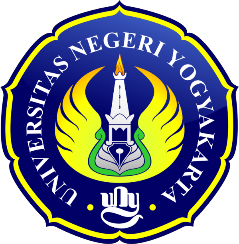 5 PRODI KEKETATAN TERTINGGISBMPTN
#1 T. INFORMASI 
( FT)
1 : 73
#2 ILMU KOMUNIKASI
(FIS)
1 : 49
#3 PSIKOLOGI
(FIP)
1 : 45
#4 TEKNIK SIPIL
(FT)
1 : 44
#5 P.T. INFORMATIKA 
(FT)
1 : 39
Tkn. INFORMASI
PSIKOLOGI
ILMU KOMUNIKASI
TEKNIK SIPIL
PT. INformatika
Takwa, Mandiri, Cendekia
Unggul, Kreatif, Inovatif
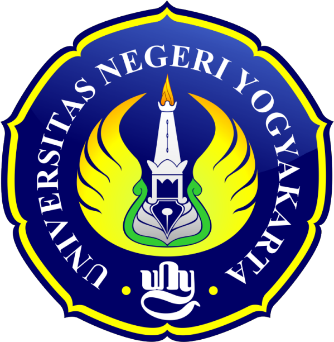 SELEKSI MANDIRISKOR UTBK
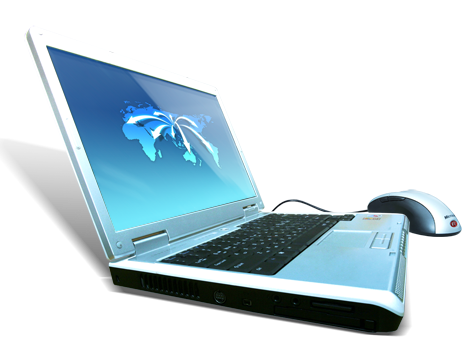 Takwa, Mandiri, Cendekia
Unggul, Kreatif, Inovatif
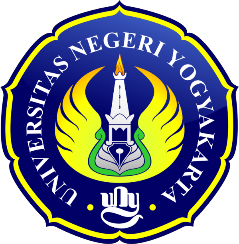 SELEKSI SKOR UTBK
Takwa, Mandiri, Cendekia
Unggul, Kreatif, Inovatif
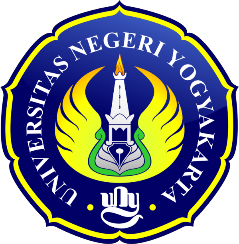 5 PRODI KEKETATAN TERTINGGI SM SKOR UTBK
#1 TEKNIK SIPIL
( FT)
1 : 228
#2 TEKN. INFORMASI
(FT)
1 : 228
#3 ILMU KOMUNIKASI (FIS)
1 : 217
#4 BIOLOGI
(FMIPA)
1 : 170
#5 ADM. PUBLIK 
(FIS)
1 : 169
Takwa, Mandiri, Cendekia
Unggul, Kreatif, Inovatif
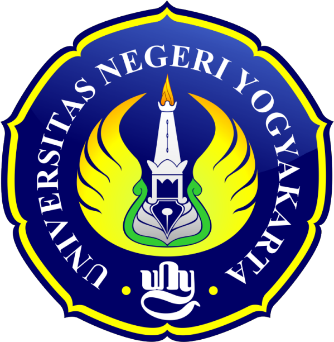 SELEKSI MANDIRISM PRESTASI
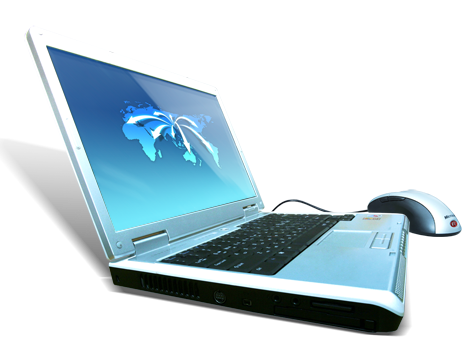 Takwa, Mandiri, Cendekia
Unggul, Kreatif, Inovatif
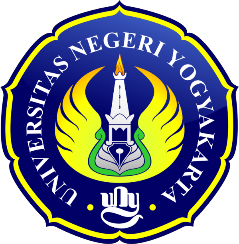 JALUR SM PRESTASI
SM PRESTASI AKADEMIK
SM PRESTASI UNGGUL
SM PRESTASI UNGGUL OLAHRAGA BERBEASISWA
Takwa, Mandiri, Cendekia
Unggul, Kreatif, Inovatif
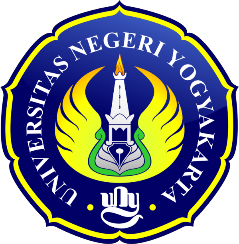 RIWAYAT SM PRESTASI
Takwa, Mandiri, Cendekia
Unggul, Kreatif, Inovatif
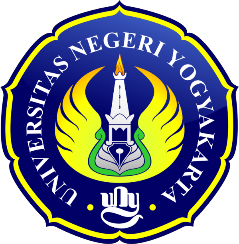 5 PROGRAM STUDI DENGAN KETETATAN TERTINGGI
SM PRESTASI
#1 Tnk. SIPIL
( FT)
1 : 21
#2 ILMU KOMUNIKASI (FIS)
1 : 18
#3 Tekn. INFORMASI
(FT)
1 : 17
#4 PSIKOLOGI
(FIP)
1 : 15
#5 P.T. INFORMATIKA 
(FT)
1 : 15
Takwa, Mandiri, Cendekia
Unggul, Kreatif, Inovatif
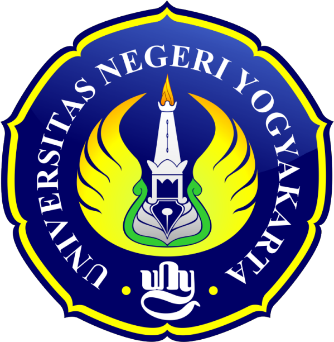 SELEKSI MANDIRIKERJA SAMA
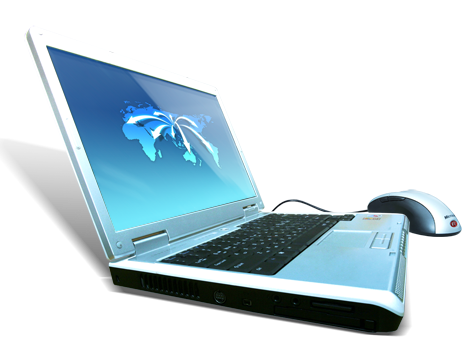 Takwa, Mandiri, Cendekia
Unggul, Kreatif, Inovatif
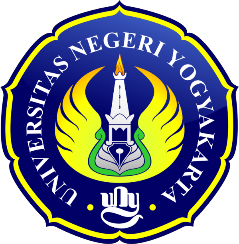 SM KERJA SAMA
KERJA SAMA ATAMBUA
KERJA SAMA KUTAI BARAT
KERJA SAMA KARANG ASEM
KERJA SAMA BANGKA BELITUNG
Takwa, Mandiri, Cendekia
Unggul, Kreatif, Inovatif
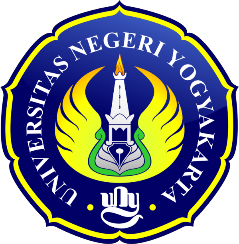 RIWAYAT SM KERJA SAMA
Takwa, Mandiri, Cendekia
Unggul, Kreatif, Inovatif
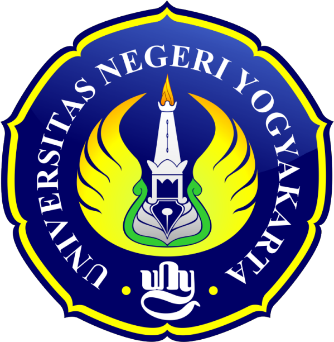 SELEKSI MANDIRID-IV (SARJANA TERAPAN)
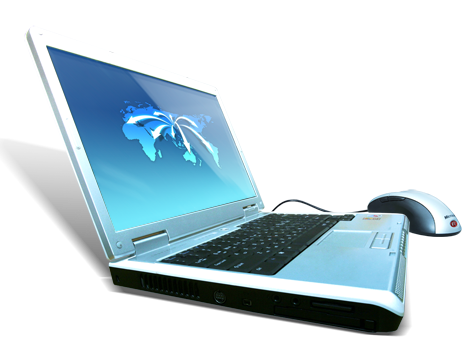 Takwa, Mandiri, Cendekia
Unggul, Kreatif, Inovatif
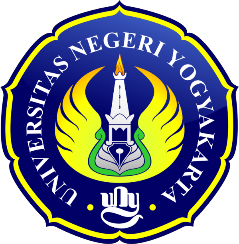 JALUR SM D-IV
SM CBT -  7 SESI
SM SKOR UTBK
SM PRESTASI
Takwa, Mandiri, Cendekia
Unggul, Kreatif, Inovatif
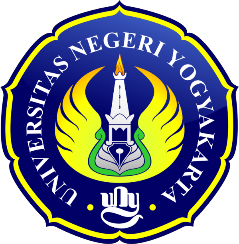 F. TEKNIK

(soshum)
Tata Rias & Kecantikan
Teknik Boga
Teknik Busana

(saintek)
Teknik Elektronika
Teknik Elektro
Teknik Mesin
Teknik Otomotif
Teknik Sipil
F. EKONOMI

(soshum)
Administrasi Perkantoran
Akuntansi
Pemasaran
PRODISM D-IV (SarjanaTerapan)
Takwa, Mandiri, Cendekia
Unggul, Kreatif, Inovatif
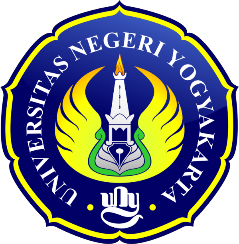 SELEKSI & KEKETATAN SM D-IV
Takwa, Mandiri, Cendekia
Unggul, Kreatif, Inovatif
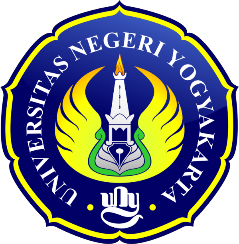 KETETATAN PRODI D-IV
Takwa, Mandiri, Cendekia
Unggul, Kreatif, Inovatif
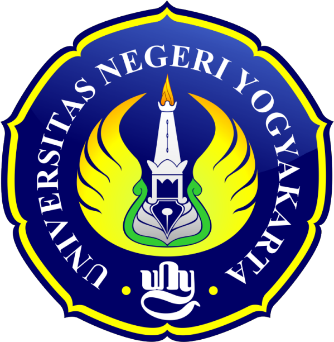 SELEKSI MANDIRIPROGRAM PASCA SARJANA
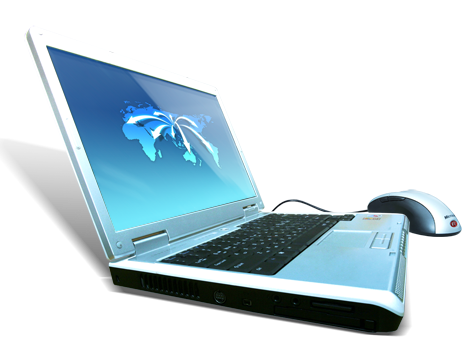 Takwa, Mandiri, Cendekia
Unggul, Kreatif, Inovatif
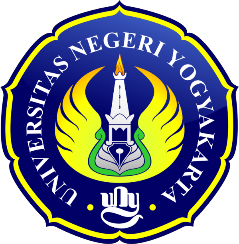 JALUR SM PPs (S2 & S3)
SM PPs CBT
SM PPs PORTOFOLIO : By Course & By Research
SM PPs PORTOFOLIO International
SM PPs KERJA SAMA (Bangka Belitung)
Takwa, Mandiri, Cendekia
Unggul, Kreatif, Inovatif
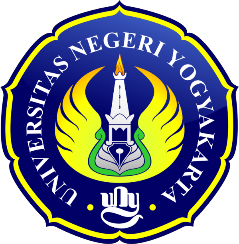 RIWAYAT SM PPs
Takwa, Mandiri, Cendekia
Unggul, Kreatif, Inovatif
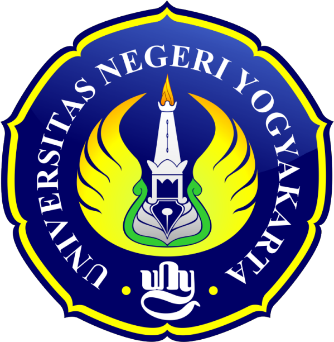 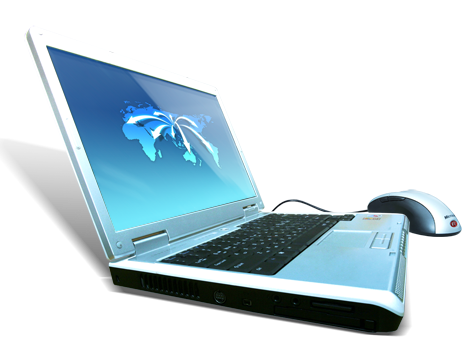 TERIMA KASIH
Takwa, Mandiri, Cendekia